CO2 - Net Ecosystem Exchange and the Global Carbon Exchange Question
Soil respiration chamber at College Woods near Durham New Hampshire.  (Complex Systems Research Center)
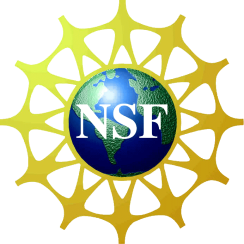 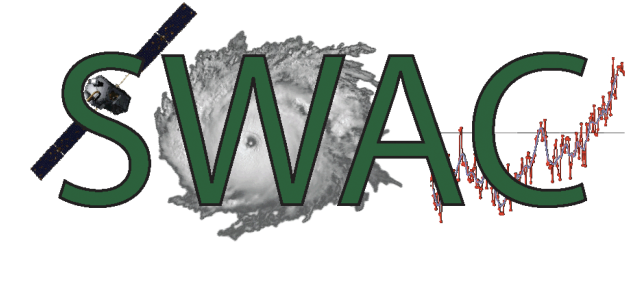 The Rise of CO2 Over Time and Space(please click to see show)
http://www.globalcarbonproject.org/
The Players: CO2 - CH4 - O2  - CFCs and N2O
These compounds affect the release of reflected radiation from the earth's surface into space.  Understanding these exchanges lends insight to climate change modeling and predicting.
The Terrestrial Exchange 
The CO2 Atmosphere-Biosphere Link
Each cycle has pools and processes that close a balanced loop. When the carbon cycle becomes unbalanced, indirect effects are seen in the energy balance.  Ideally energy - mass - cannot be created or destroyed. If the exchanges are in dis-equlibrium, then another reservoir will indicate a gain or loss. This may be attributed to human causes.
CO2 - Sources / Sinks
The Measurement and the Chemistry
Respiration - Photosynthesis: their controls and the net exchange/balance
Photosynthesis
Net Ecosystem Exchange
Plant and soil exchange of CO2 can be measured at a community level, from centimeter volumes to whole tree canopy level scales.
The chamber flux measurement
What really happens
CO2 builds up in chamber head-space over time, we use the change in concentration over time to calculate mass flux of CO2 in or out of the system.  We change light scheme to get different rates of exchange and total darkness is all respiration out because photosynthesis has been stopped.
Net Ecosystem Exchange during the winter at a temperate poor fen
CO2 respiration from a Costa Rican tropical forest
Different micro climate regimes and vegetation type can affect CO2 exchange rates, into the atmosphere (+) or into the plant (-) storage
Mapping and scaling up CO2 exchange based on land use, vegetation type and seasonality.
So..
Investigating ecosystems and their environment helps us understand climate change controls, carbon pools and the possible direction they are going into or out of the atmosphere

Look at controls (climate, temperature, moisture, and land use) and try to understand how the system exchanges CO2

Measure site and systems over long periods to understand more global trends

Scale up trends based on vegetation type and similar ecosystem types for carbon modeling
Links and the like-
http://www.esrl.noaa.gov/gmd/outreach/carbon_toolkit/basics.html

http://zebu.uoregon.edu/1998/es202/l13.html

http://serc.carleton.edu/eslabs/carbon/2a.html

DOE carbon Project:
http://cdiac.ornl.gov/by_new/bysubjec.html#carbon
http://www.globalcarbonproject.org/

http://www.geo.su.se/geology/

http://www.tgbg.sr.unh.edu/